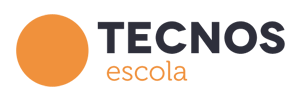 Our School
Escola Tecnos
Terrassa (Barcelona)
March 2015
This is our CLASSROOM
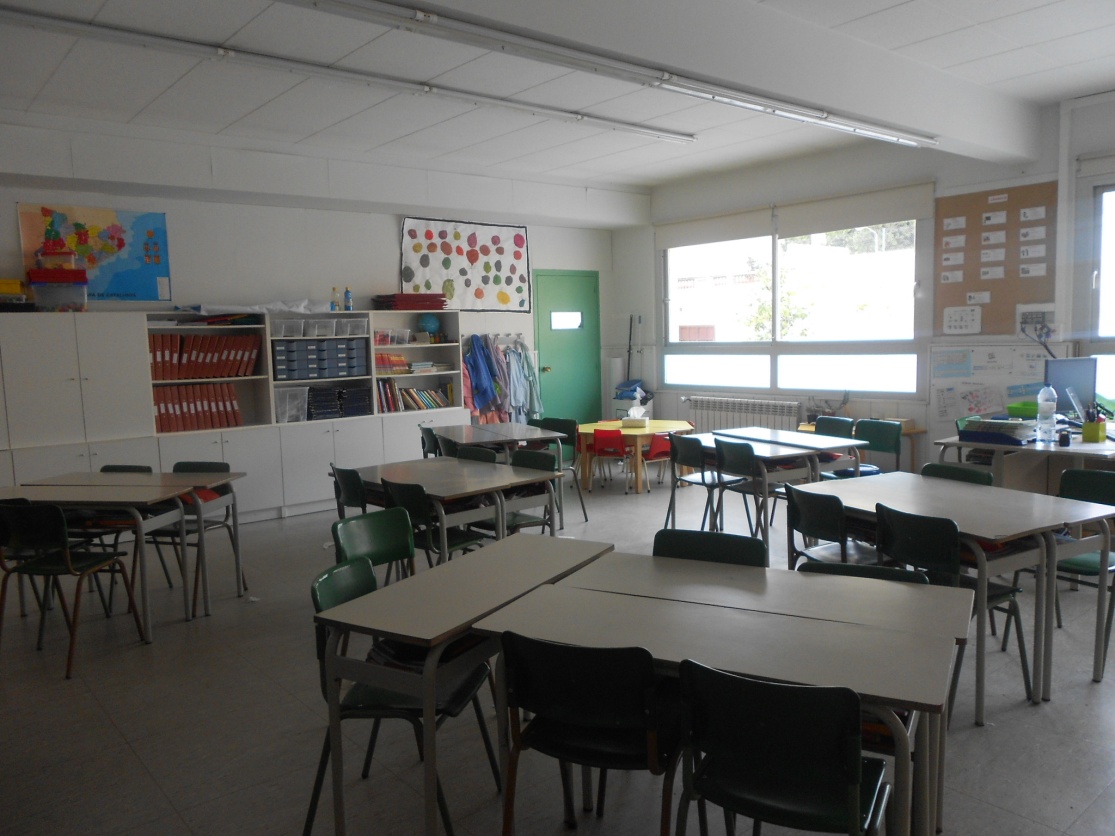 Here we do a lot of activities: writing, reading, drawing, colouring, speaking,...
This is our GYM
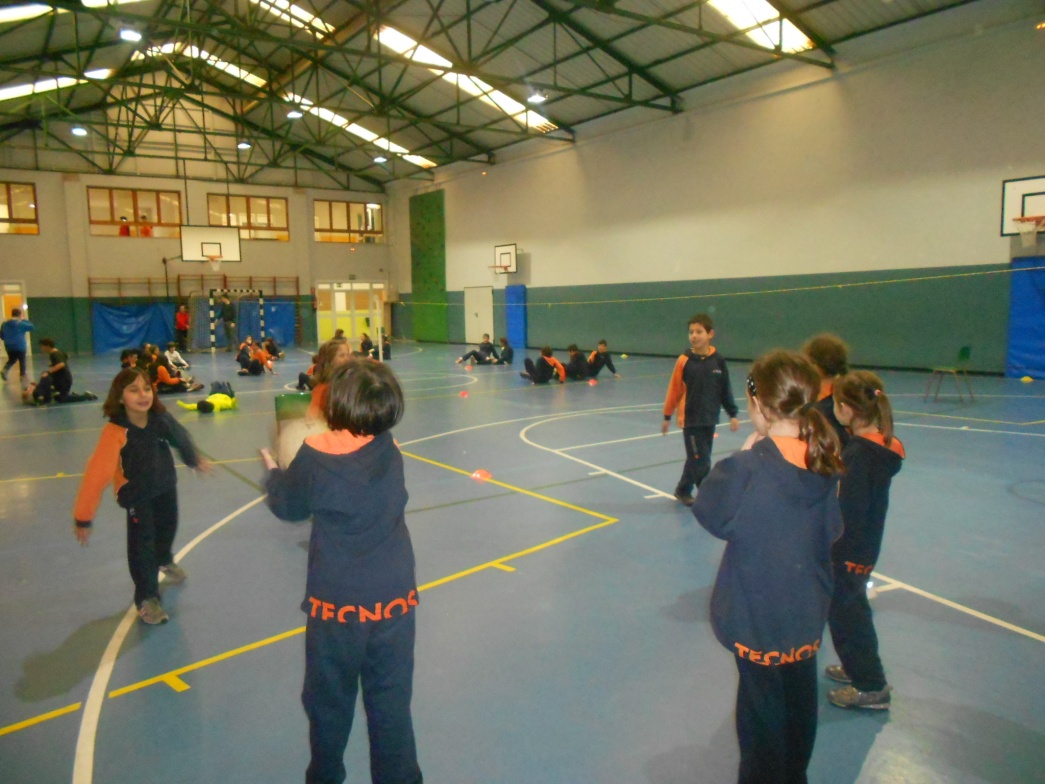 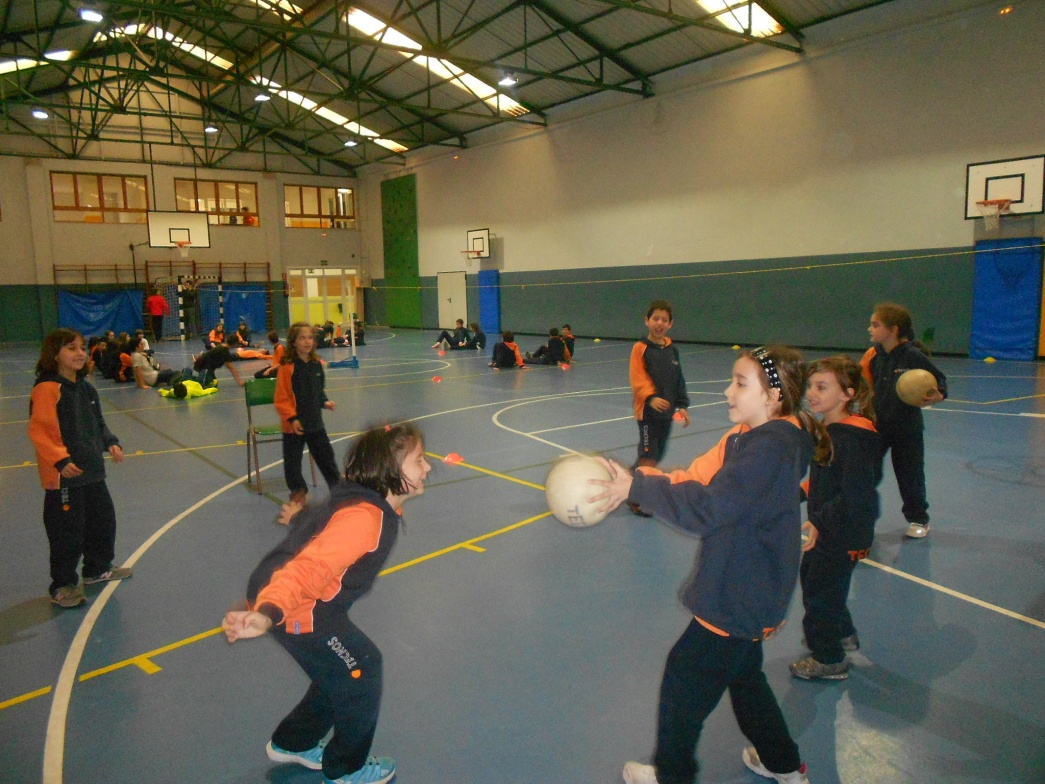 Here we play sports and games. We run, jump and do gymnastics.
This is our MUSIC ROOM
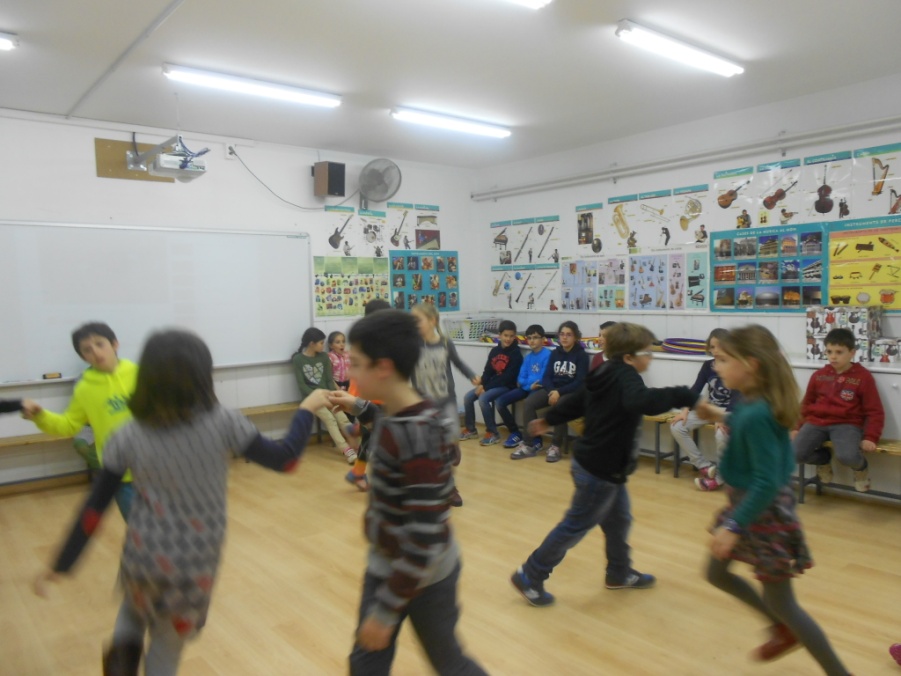 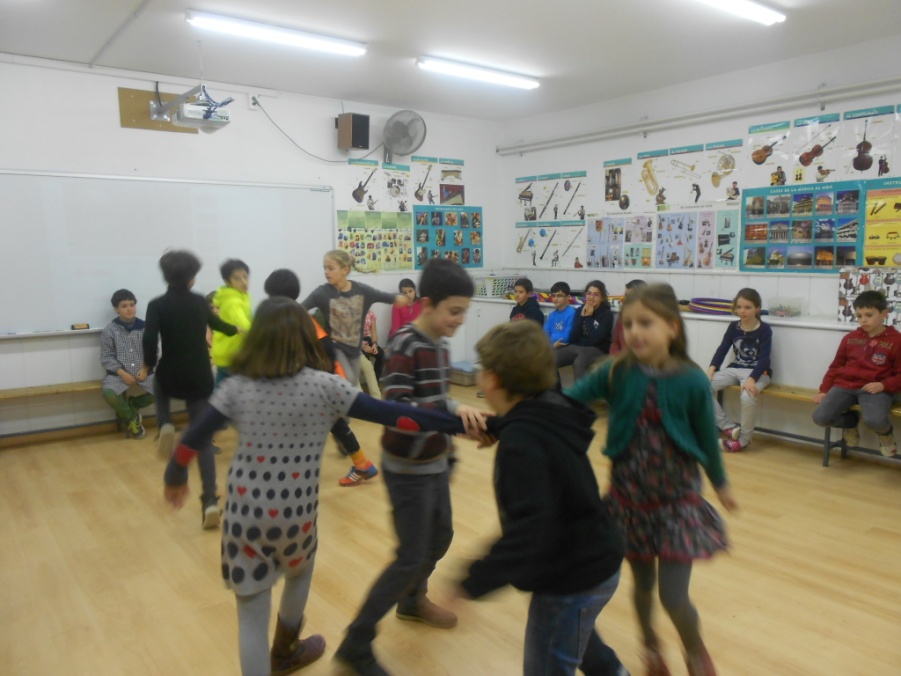 Here we dance, sing, play instruments and listen to music.
This is our ARTS & CRAFTS ROOM
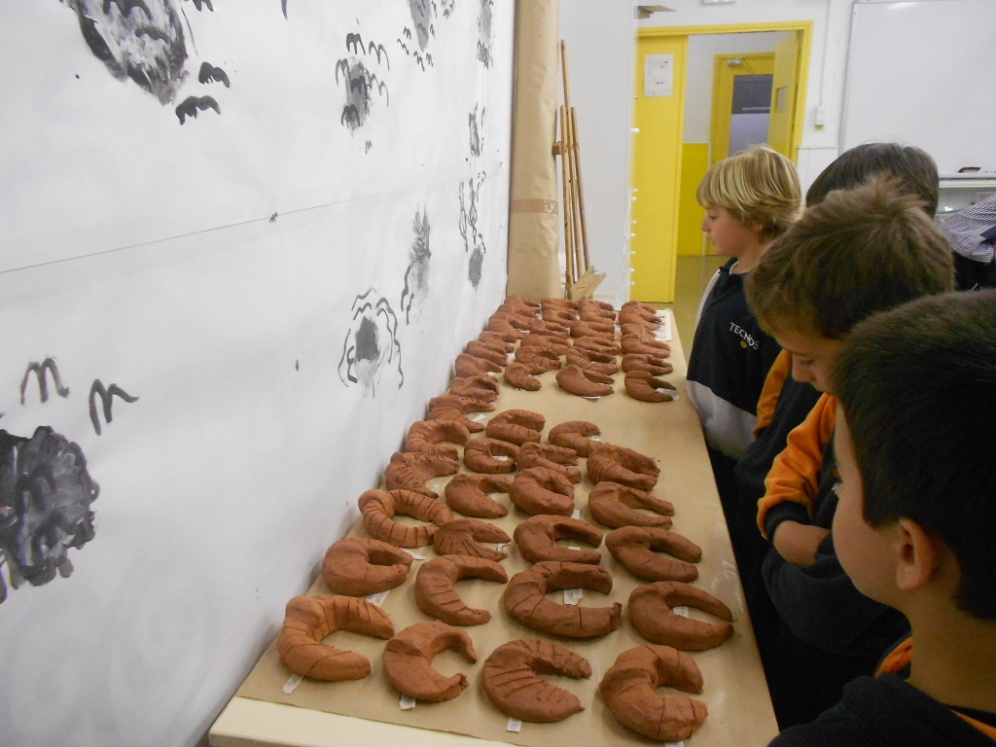 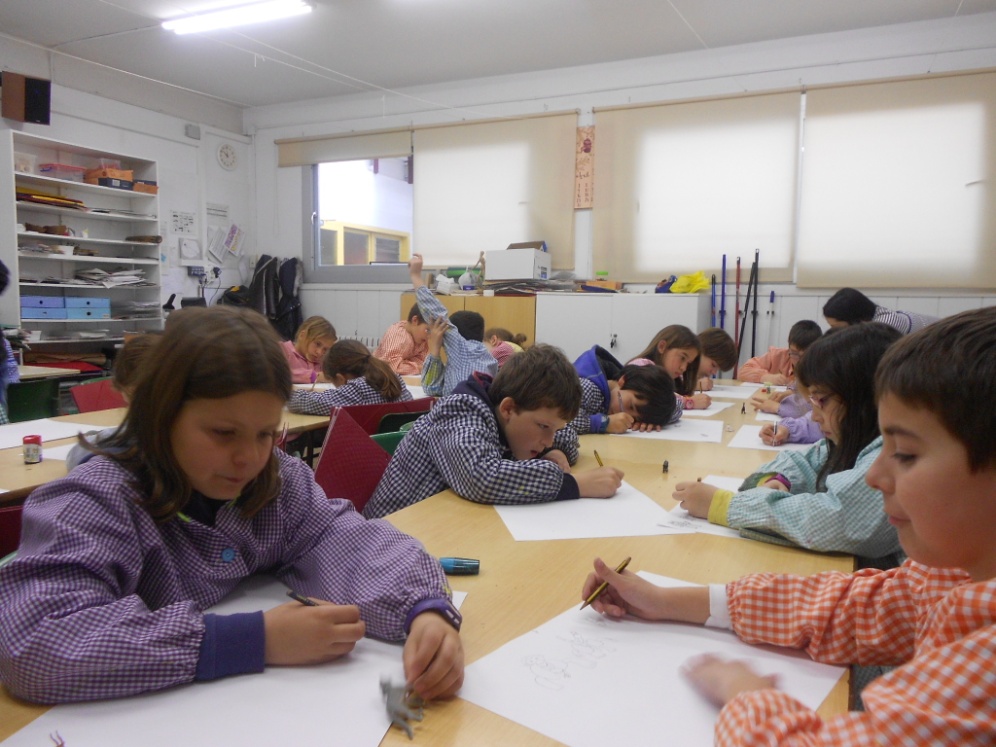 Here we draw, colour, make crafts, make clay, paint and create.
This is our CORRIDOR
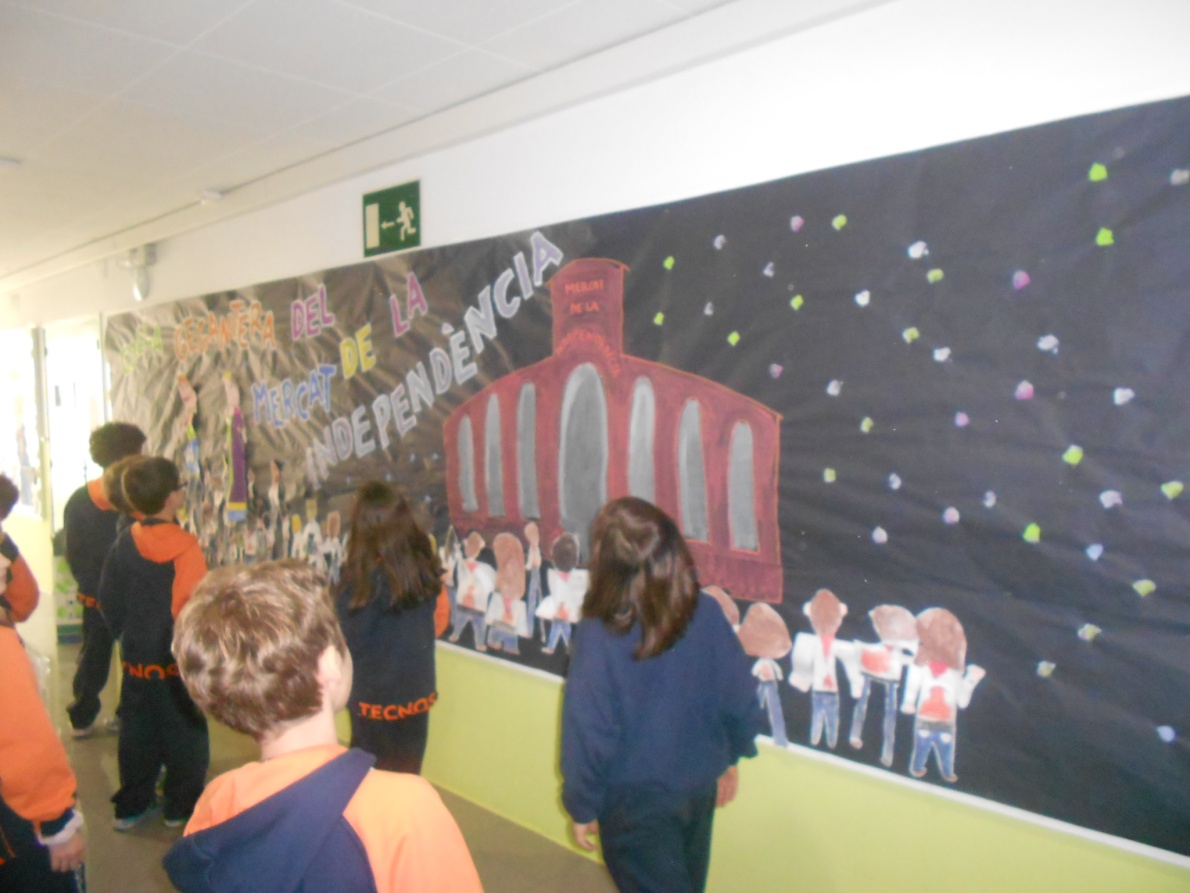 Here we put posters and activities up on the wall.
This is our PLAYGROUND
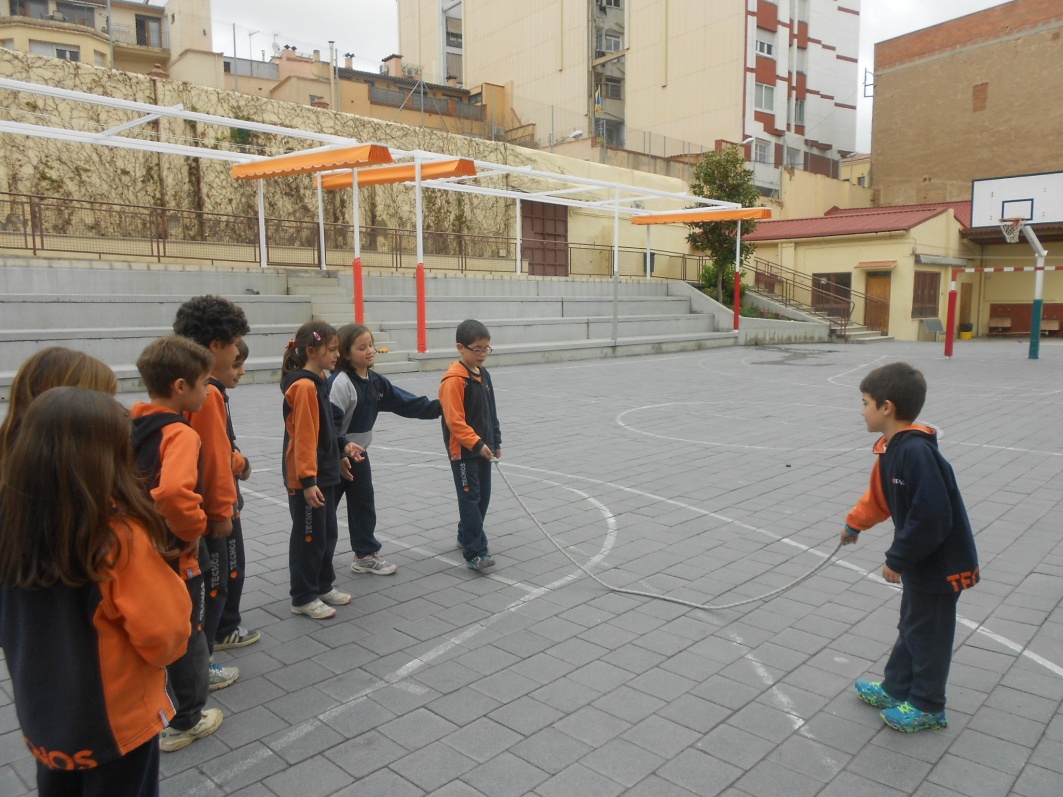 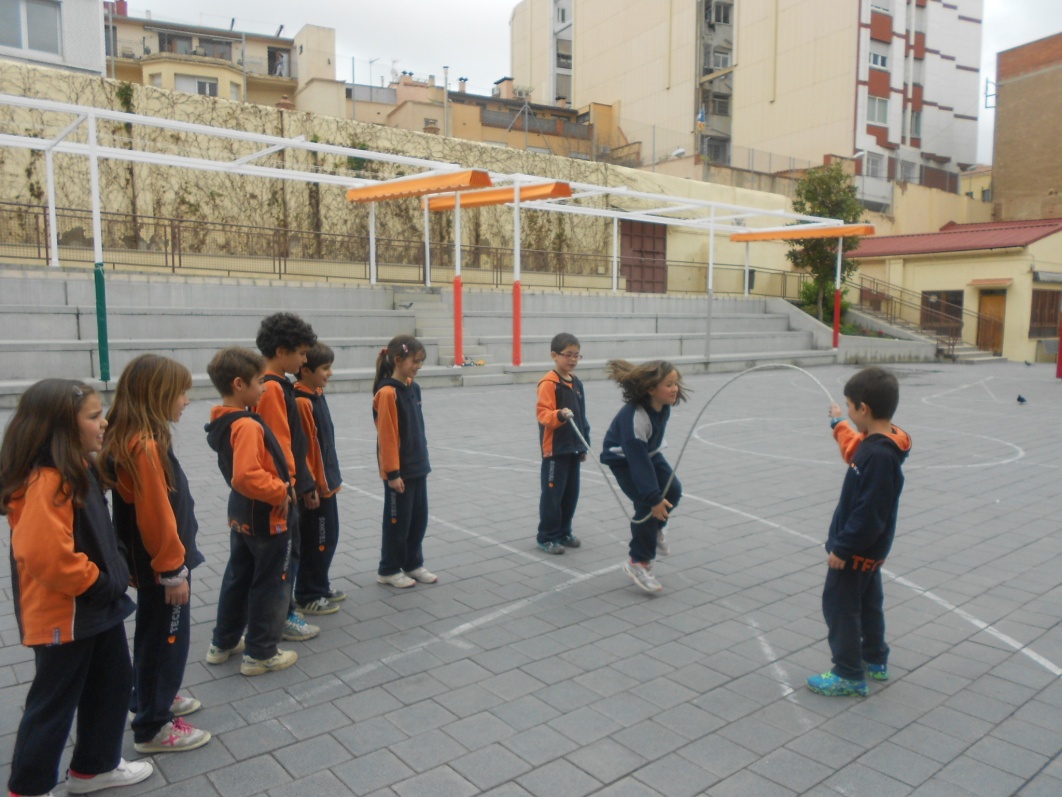 Here we play football, basketball and hopscotch. We go skipping and running. We have breakfast.
This is our PLAYGROUND
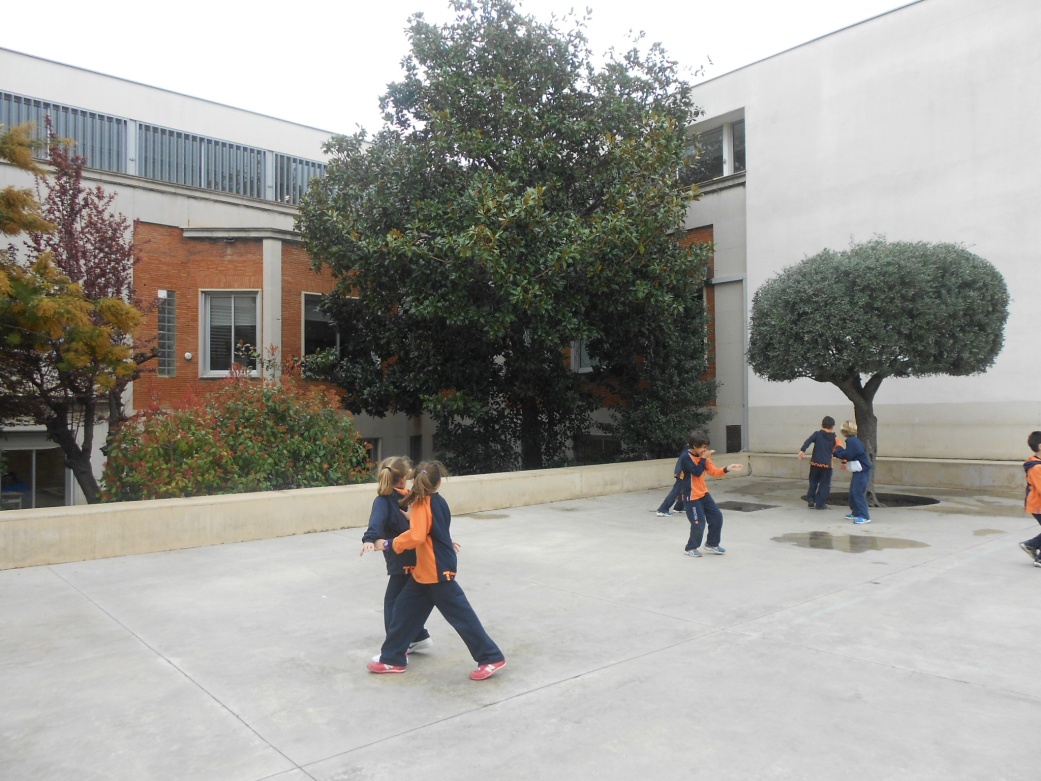 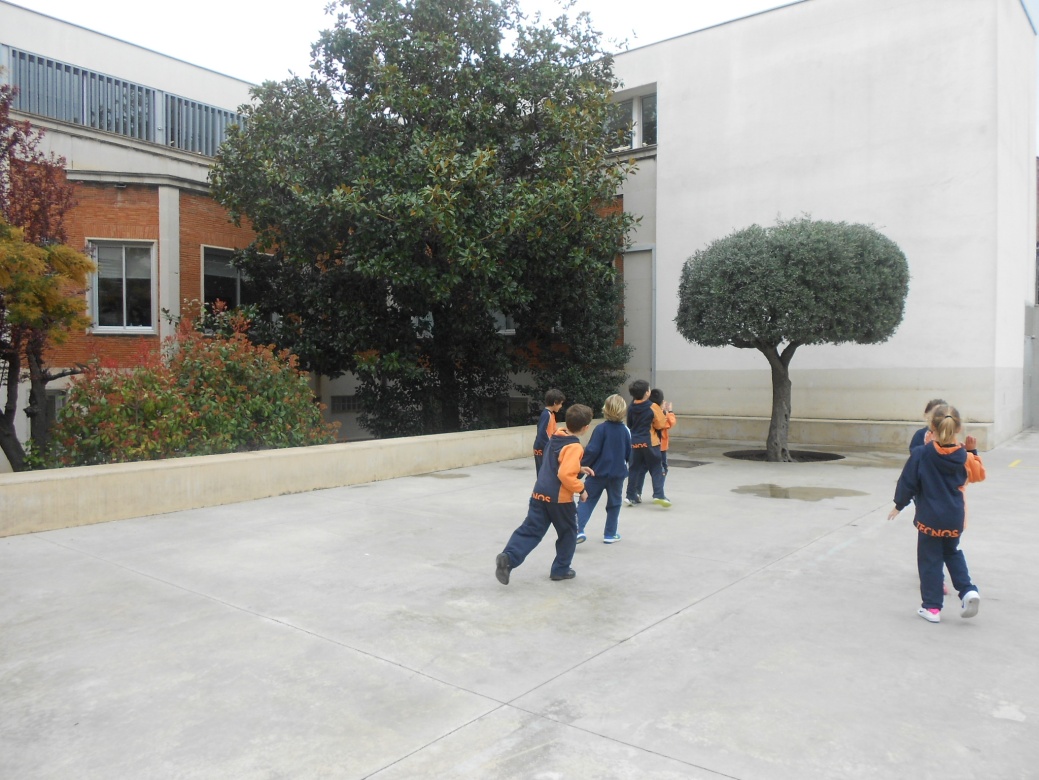 Here we play hide and seek and tag.
This is our CANTEEN
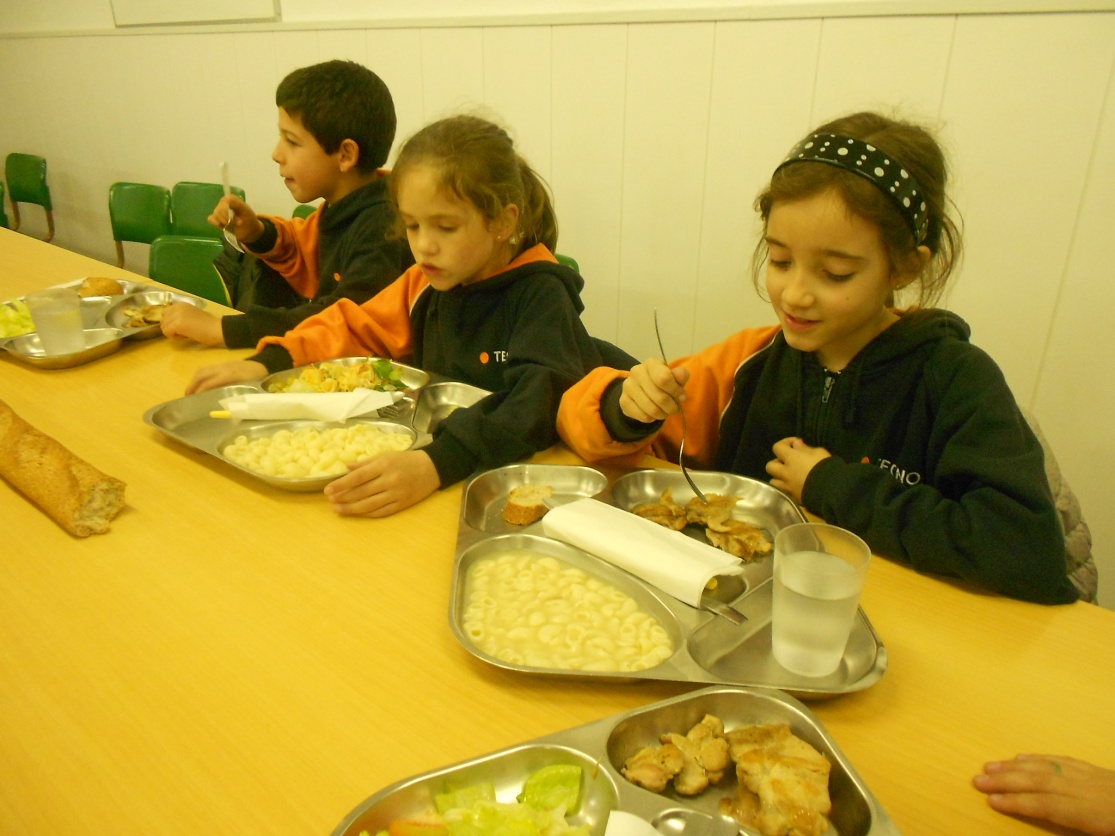 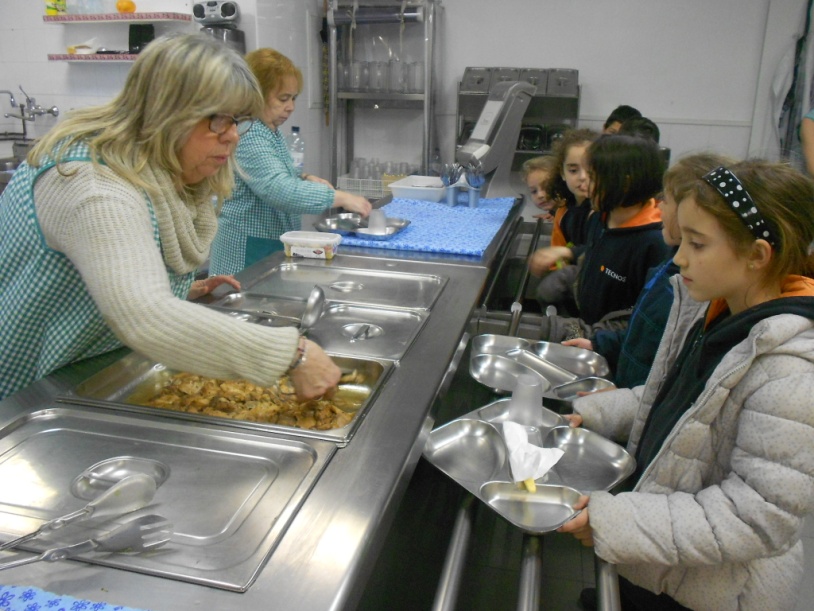 Here we have lunch.
This is our LIBRARY
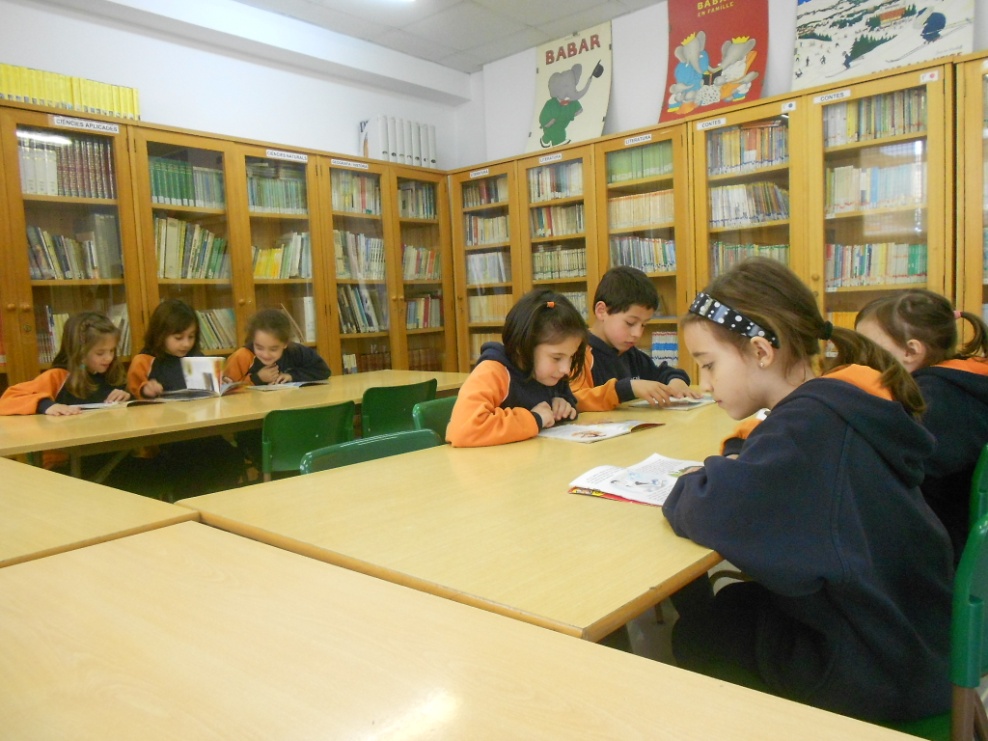 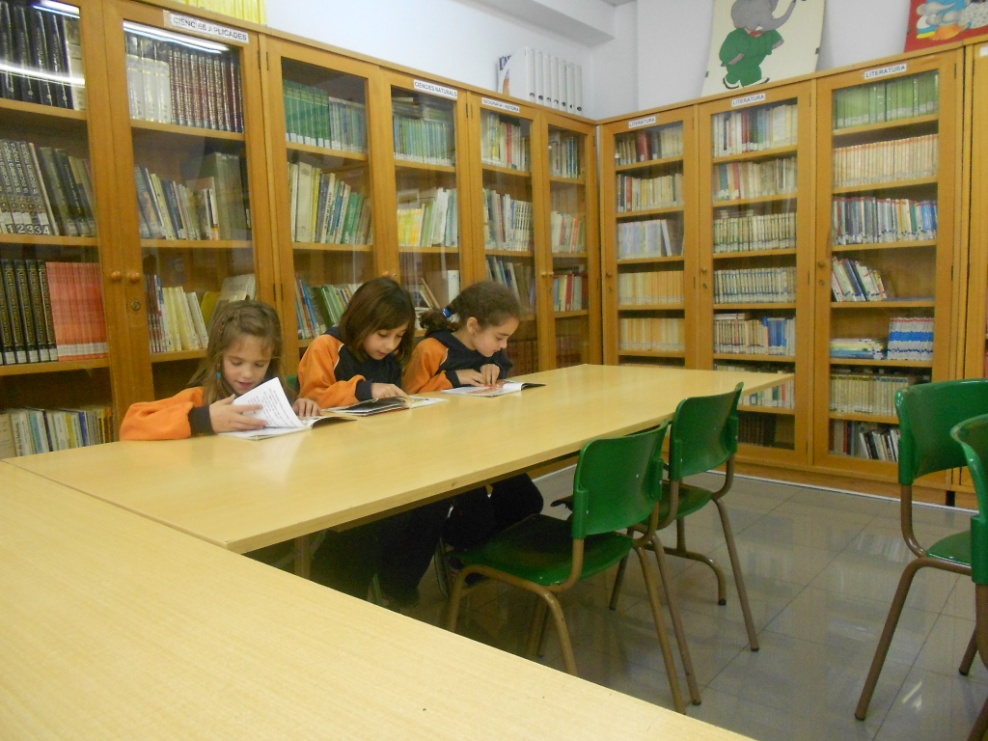 Here we read, study and borrow books.
This is our HALL
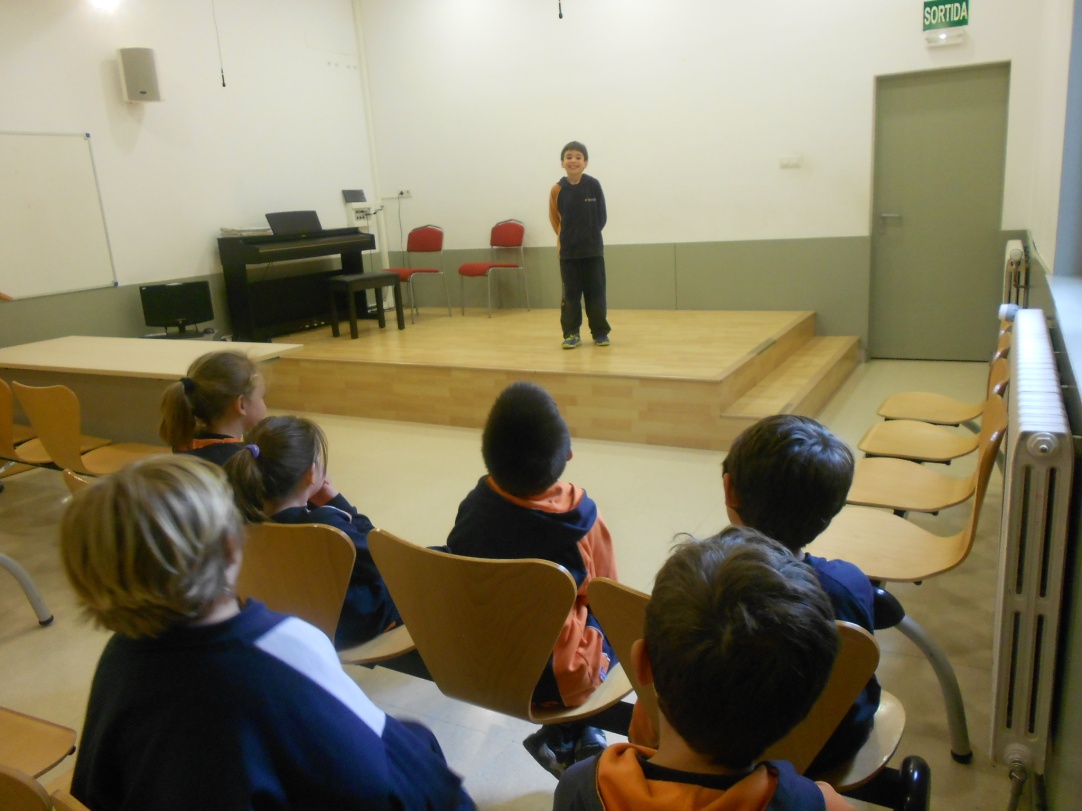 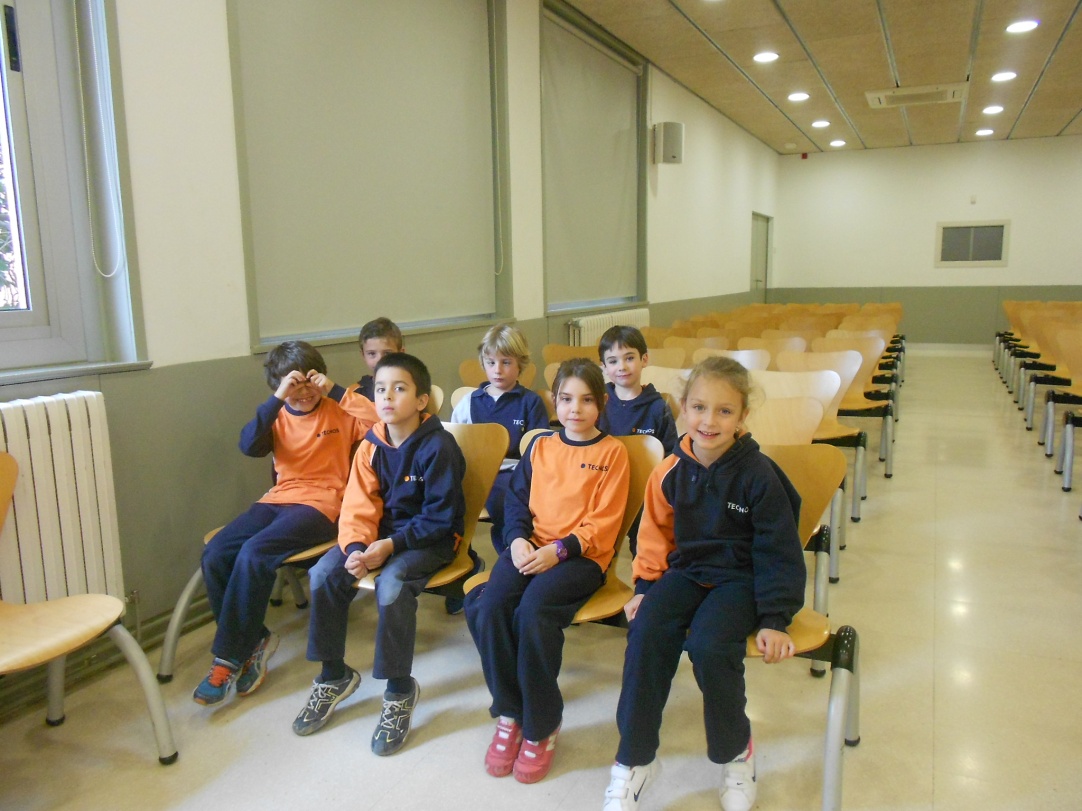 Here we watch shows, sing and dance.